EierstöckeEileiter
Eierstöcke
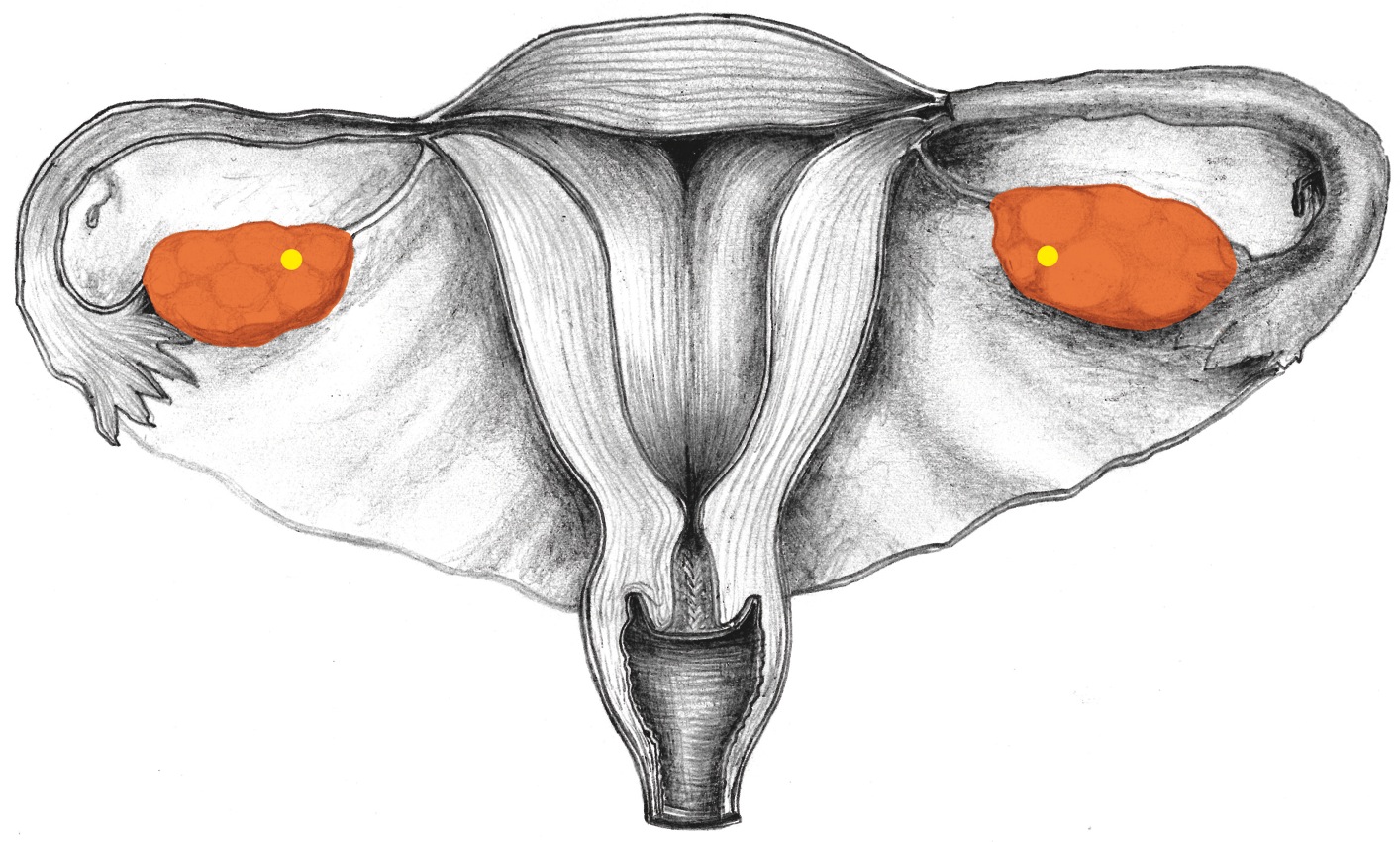 Großhirnmarklager – Eierstöcke
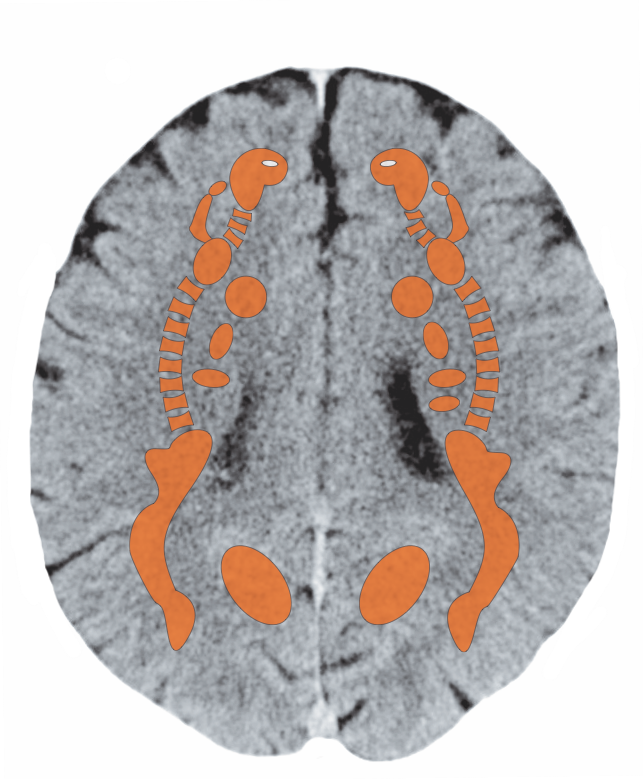 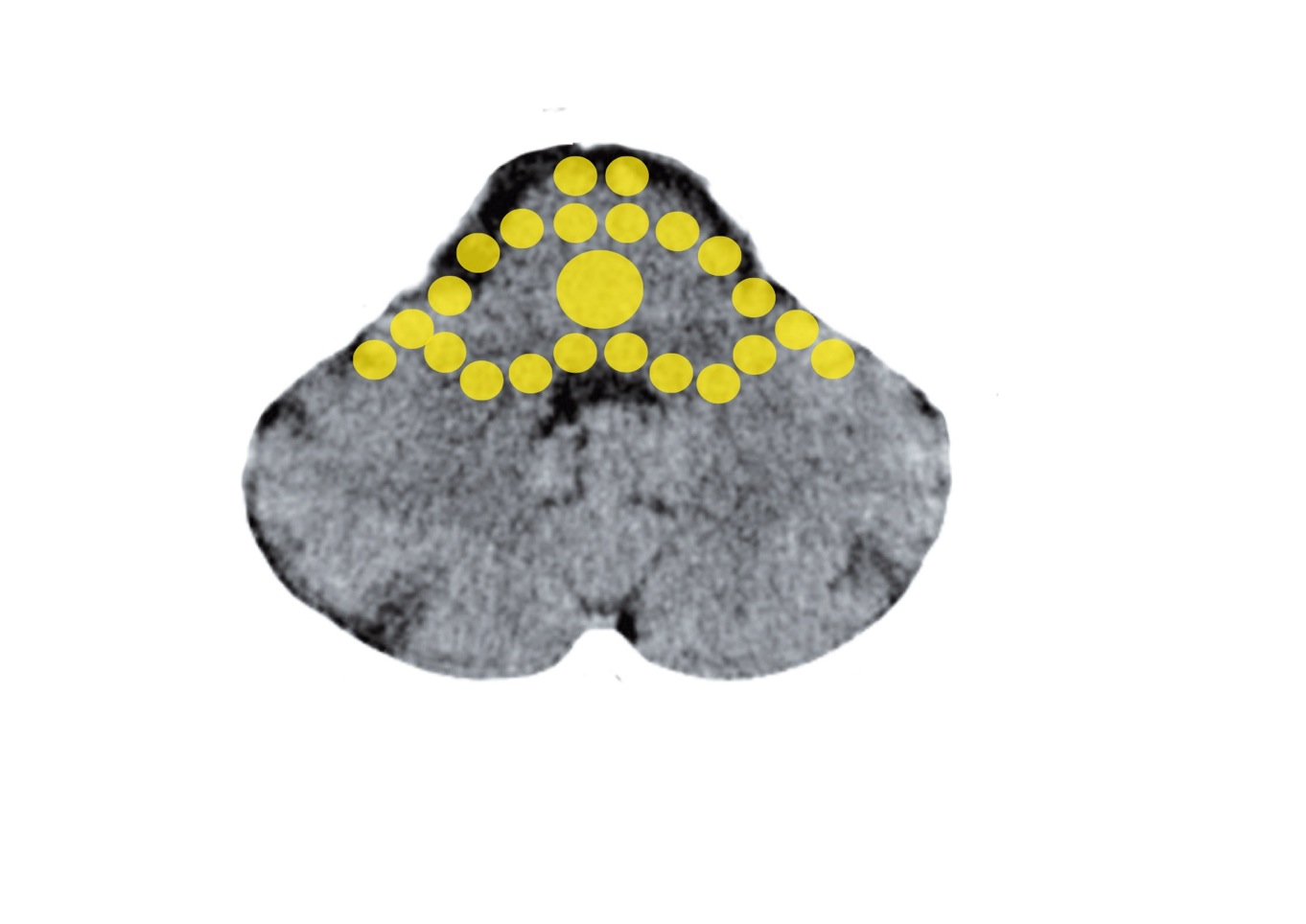 Stammhirn – Eileiter, Gebärmutterschleimhaut
Mittelohr und Tuba eustachii - Stammhirn
Eierstockzyste
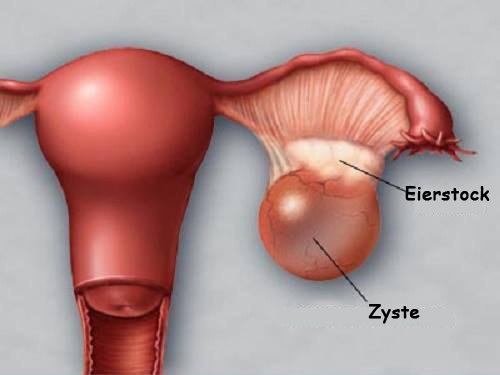 Eierstockzyste – Verlustkonflikt in Heilung
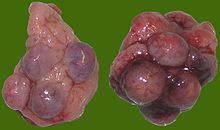 Endometriose - Gewebe